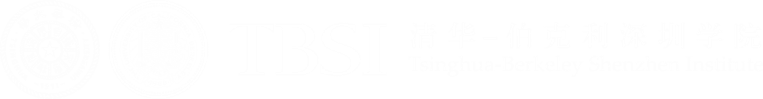 Learning From Data
Lecture 6: Backpropagation and Neural Networks
Yang Li
Slides by Lichen Wang
10/22/2020
Learning From Data
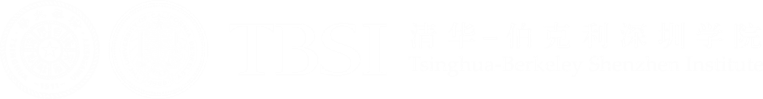 Power of single neural
Learning From Data
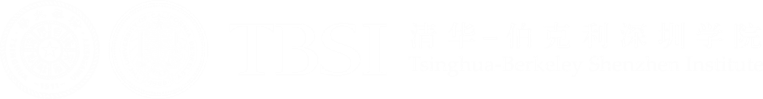 Power of single neural
Two hidden units
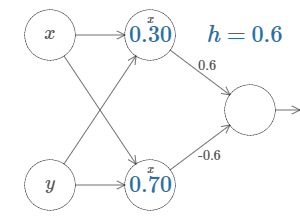 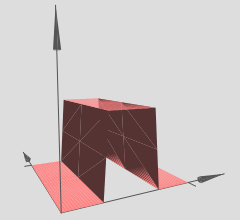 Learning From Data
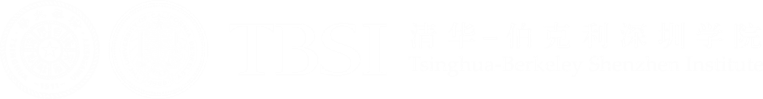 Power of single neural
Many hidden units
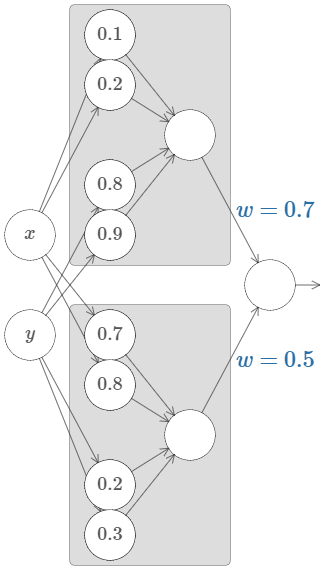 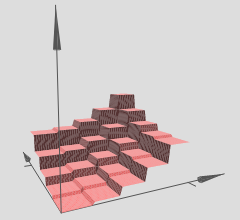 Two hidden units
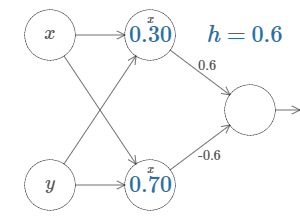 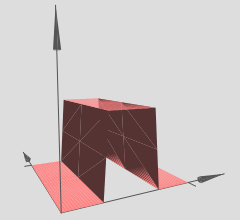 Multilayer Neural Network
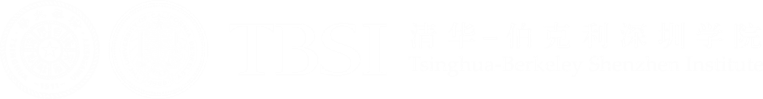 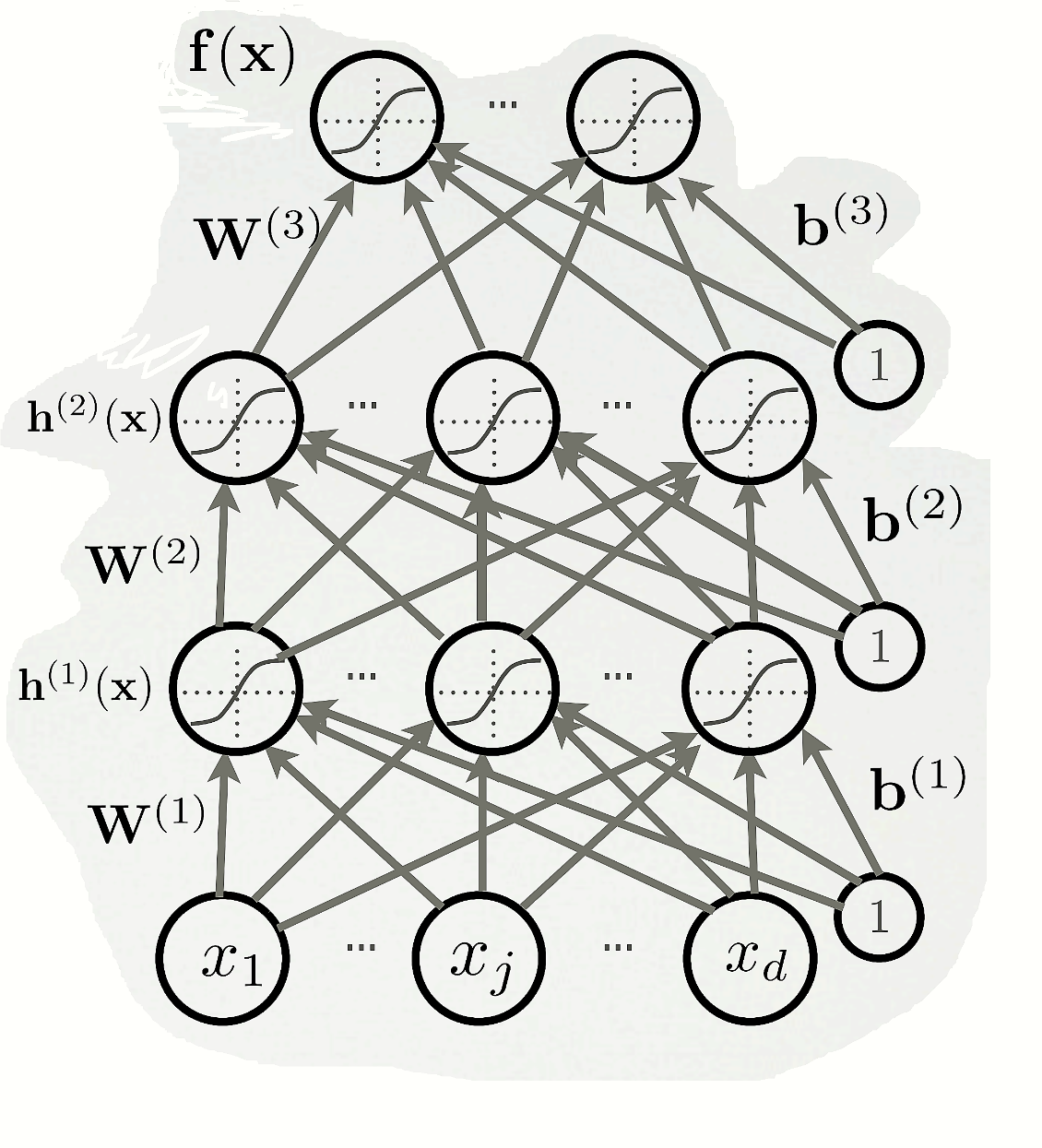 Could have L hidden layers
Multilayer Neural Network
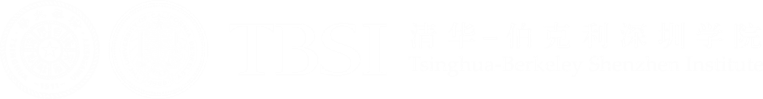 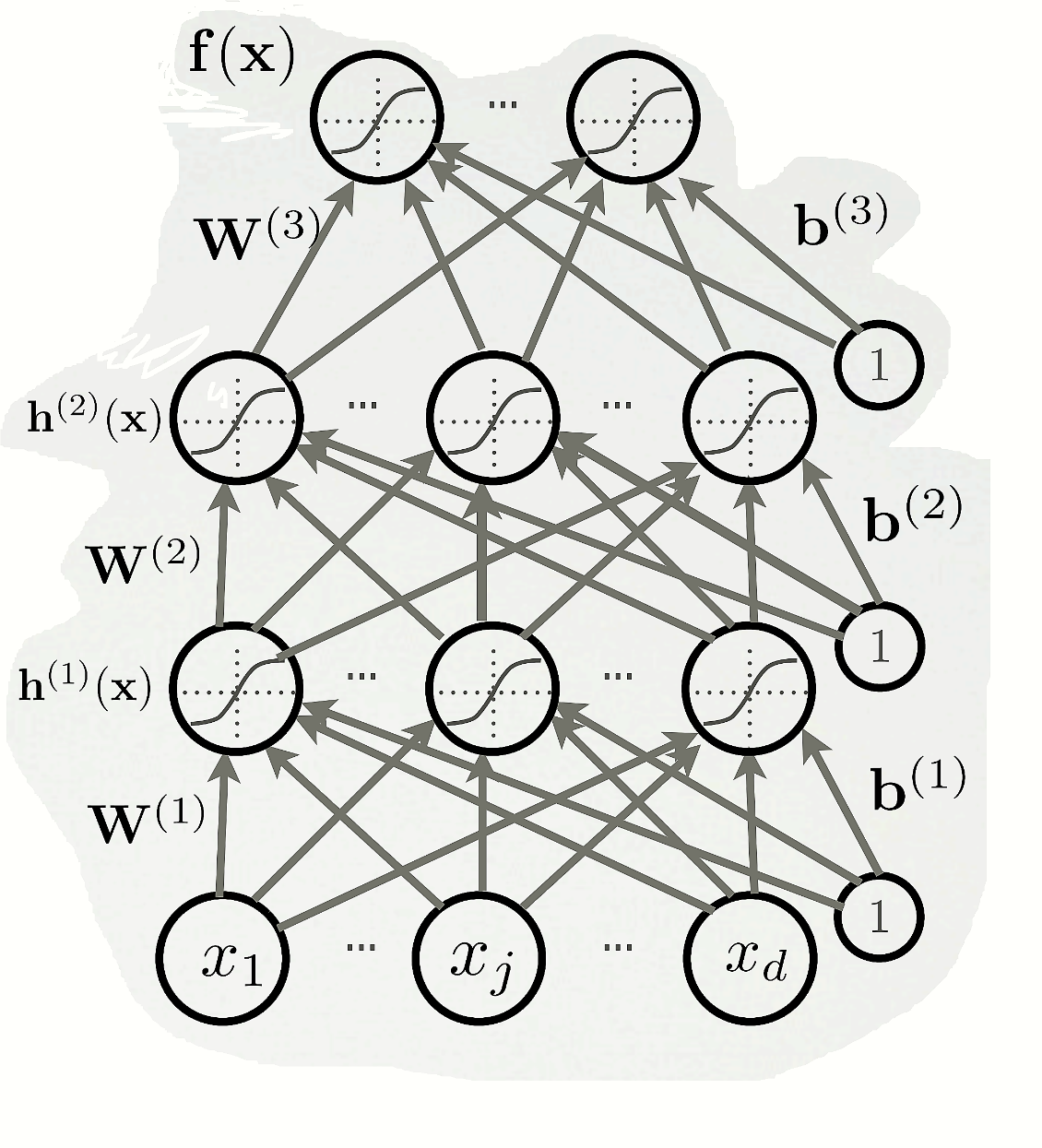 Could have L hidden layers
layer input activation for         ,
Multilayer Neural Network
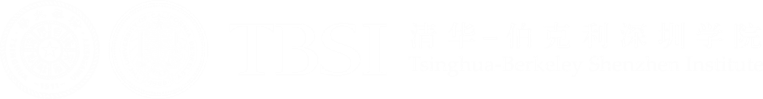 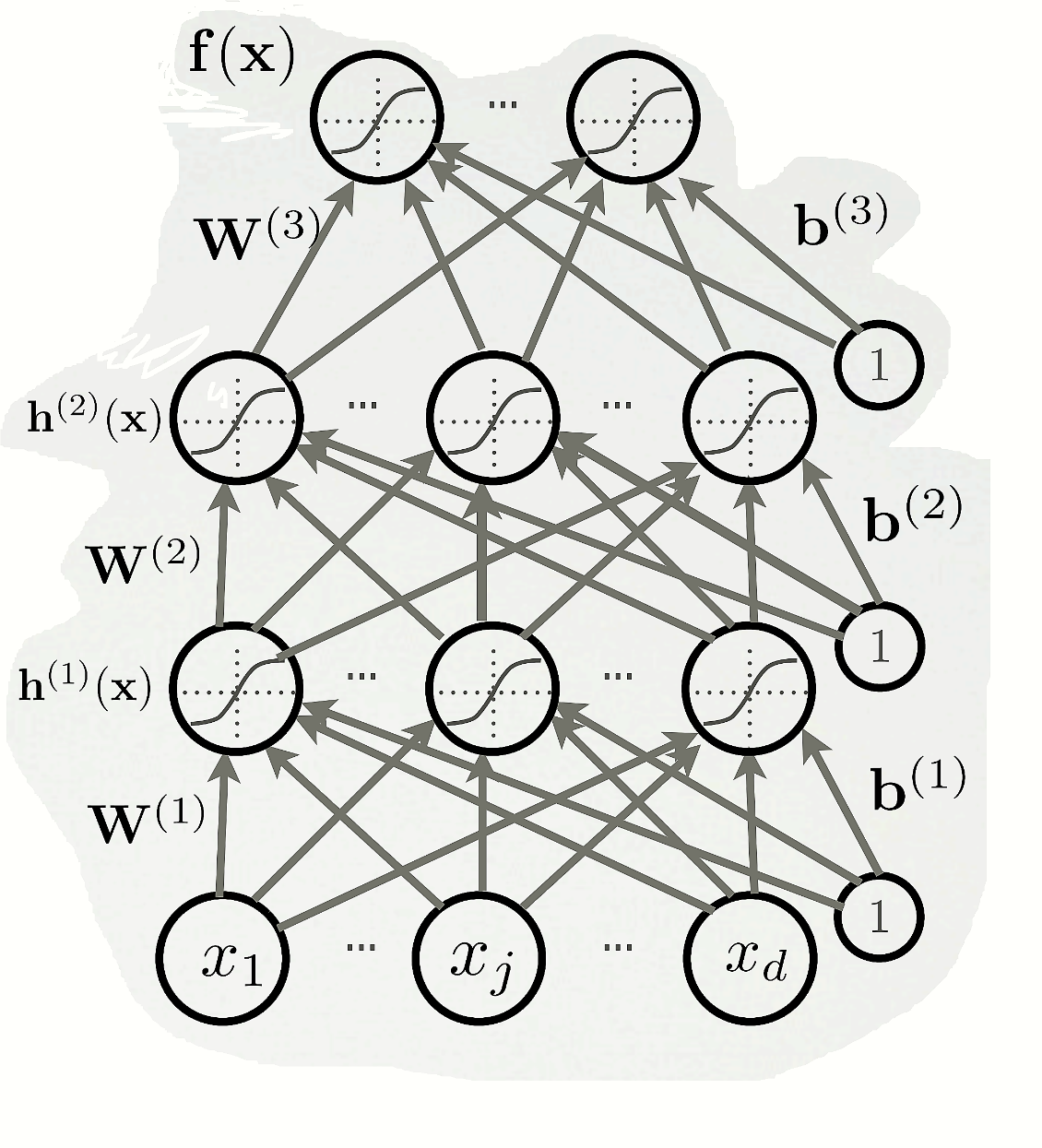 Could have L hidden layers
layer input activation for         ,
hidden layer activation for
Multilayer Neural Network
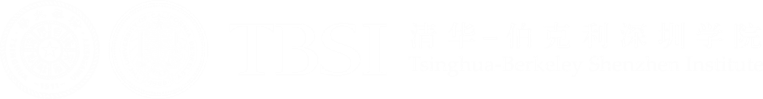 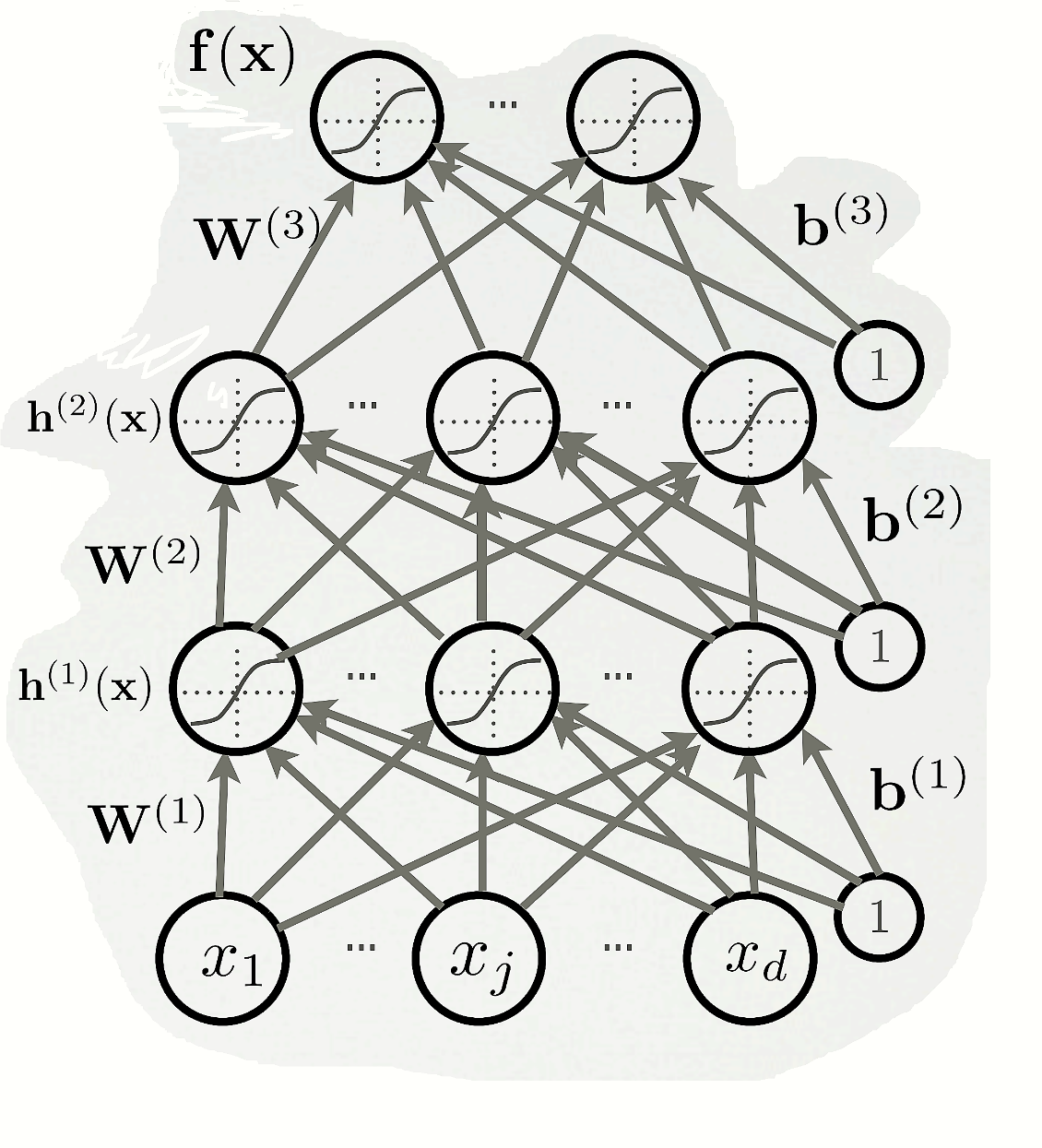 Could have L hidden layers
layer input activation for         ,
hidden layer activation for
output layer activation for
Empirical risk minimization
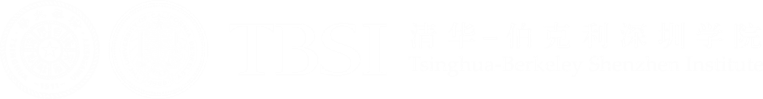 Empirical risk
is the loss function
is the regularizer
Empirical risk minimization
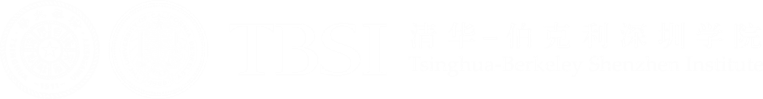 Empirical risk
is the loss function
is the regularizer
SVM loss
otherwise
Softmax loss
Empirical risk minimization
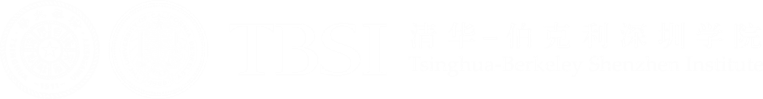 Empirical risk
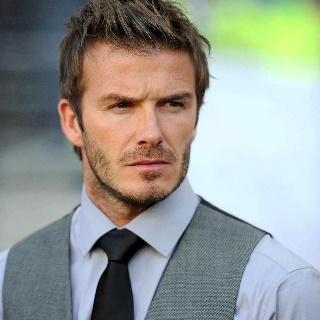 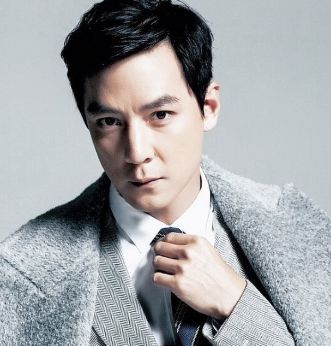 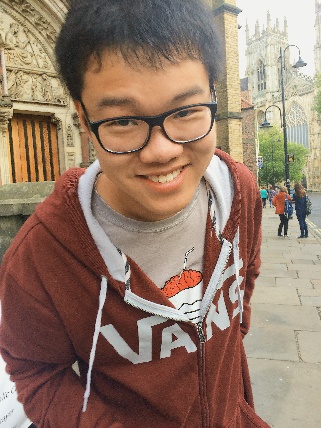 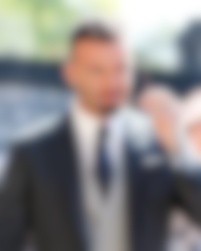 is the loss function
4.9
-2.6
0.2
Beckham
is the regularizer
1.7
2.2
1.1
Yanzu
SVM loss
otherwise
Lichen
-0.9
1.2
1.2
SVM loss
Softmax loss
Empirical risk minimization
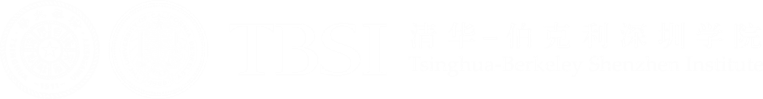 Empirical risk
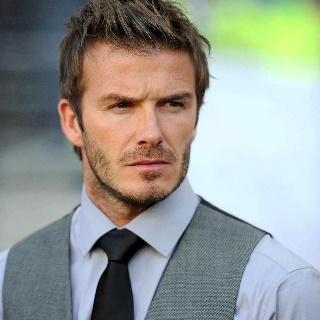 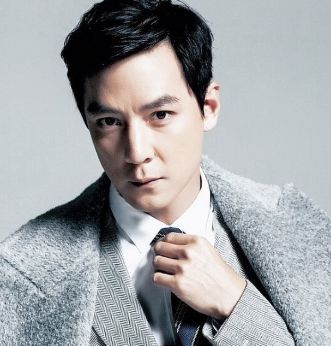 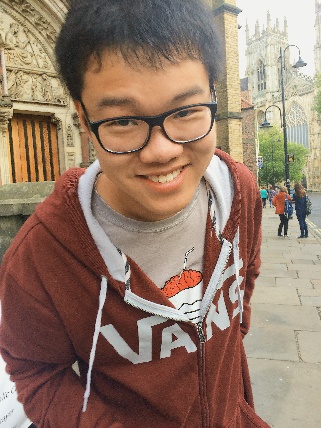 is the loss function
4.9
-2.6
0.2
Beckham
is the regularizer
1.7
2.2
1.1
Yanzu
SVM loss
otherwise
Lichen
-0.9
1.2
1.2
SVM loss
0
Softmax loss
Empirical risk minimization
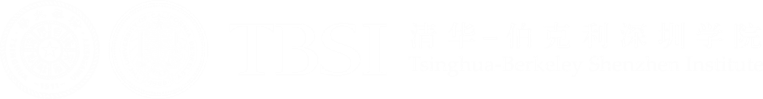 Empirical risk
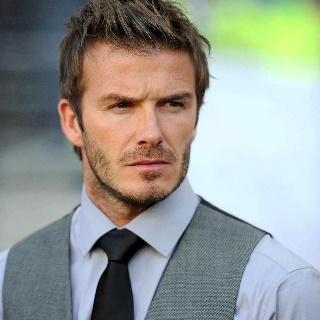 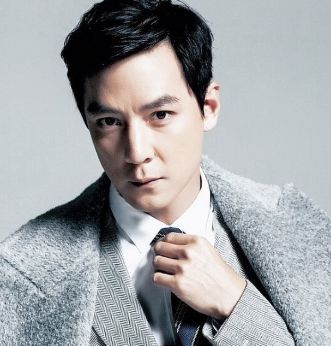 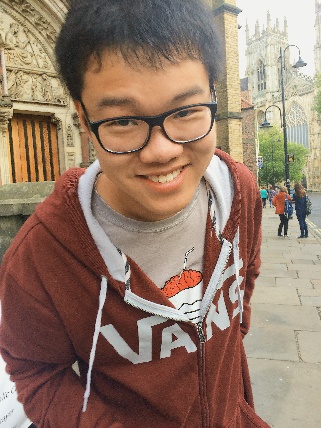 is the loss function
4.9
-2.6
0.2
Beckham
is the regularizer
1.7
2.2
1.1
Yanzu
SVM loss
otherwise
Lichen
-0.9
1.2
1.2
SVM loss
0.5
0
Softmax loss
Empirical risk minimization
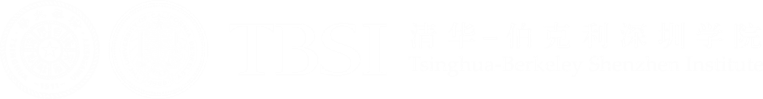 Empirical risk
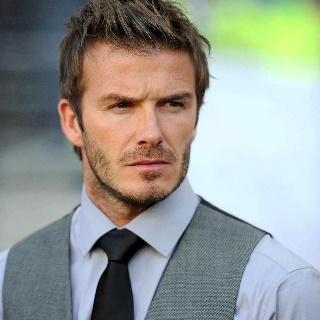 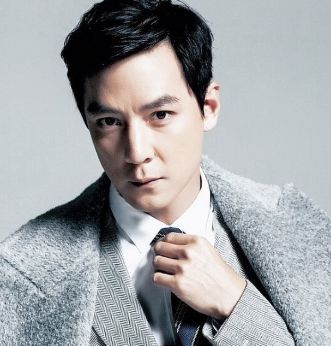 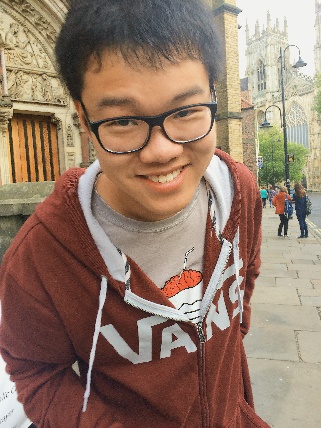 is the loss function
4.9
-2.6
0.2
Beckham
is the regularizer
1.7
2.2
1.1
Yanzu
SVM loss
otherwise
Lichen
-0.9
1.2
1.2
SVM loss
0.5
2
0
Softmax loss
Optimization
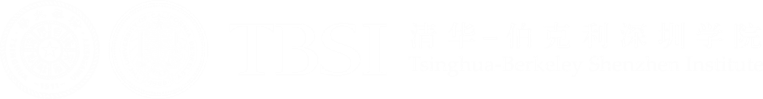 To apply this algorithm, we need:
A procedure to compute the parameter gradient
The regularizer (and its gradient)
Updating rule
Initialization method
Optimization
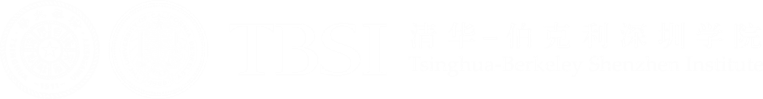 Find the optimal parameter
To apply this algorithm, we need:
A procedure to compute the parameter gradient
The regularizer (and its gradient)
Updating rule
Initialization method
Optimization
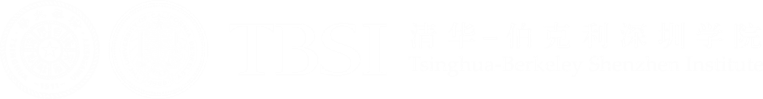 Find the optimal parameter
To apply this algorithm, we need:
A procedure to compute the parameter gradient
The regularizer (and its gradient)
Updating rule
Initialization method
Stochastic Gradient Descent (SGD)
Algorithm
Initialize W
repeat: for each training example (x(t), y(t))
          2a. 
          2b.
Training epoch
=
Iterating over all examples
Optimization
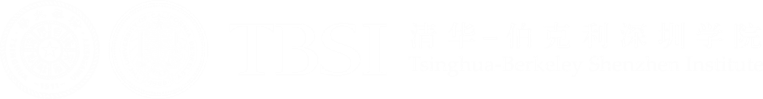 Find the optimal parameter
To apply this algorithm, we need:
A procedure to compute the parameter gradient
The regularizer (and its gradient)
Updating rule
Initialization method
Stochastic Gradient Descent (SGD)
Algorithm
Initialize W
repeat: for each training example (x(t), y(t))
          2a. 
          2b.
Animation:
Training epoch
=
Iterating over all examples
http://vision.stanford.edu/teaching/cs231n-demos/linear-classify/
Follow the slope
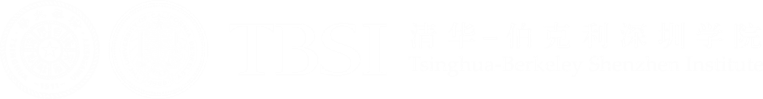 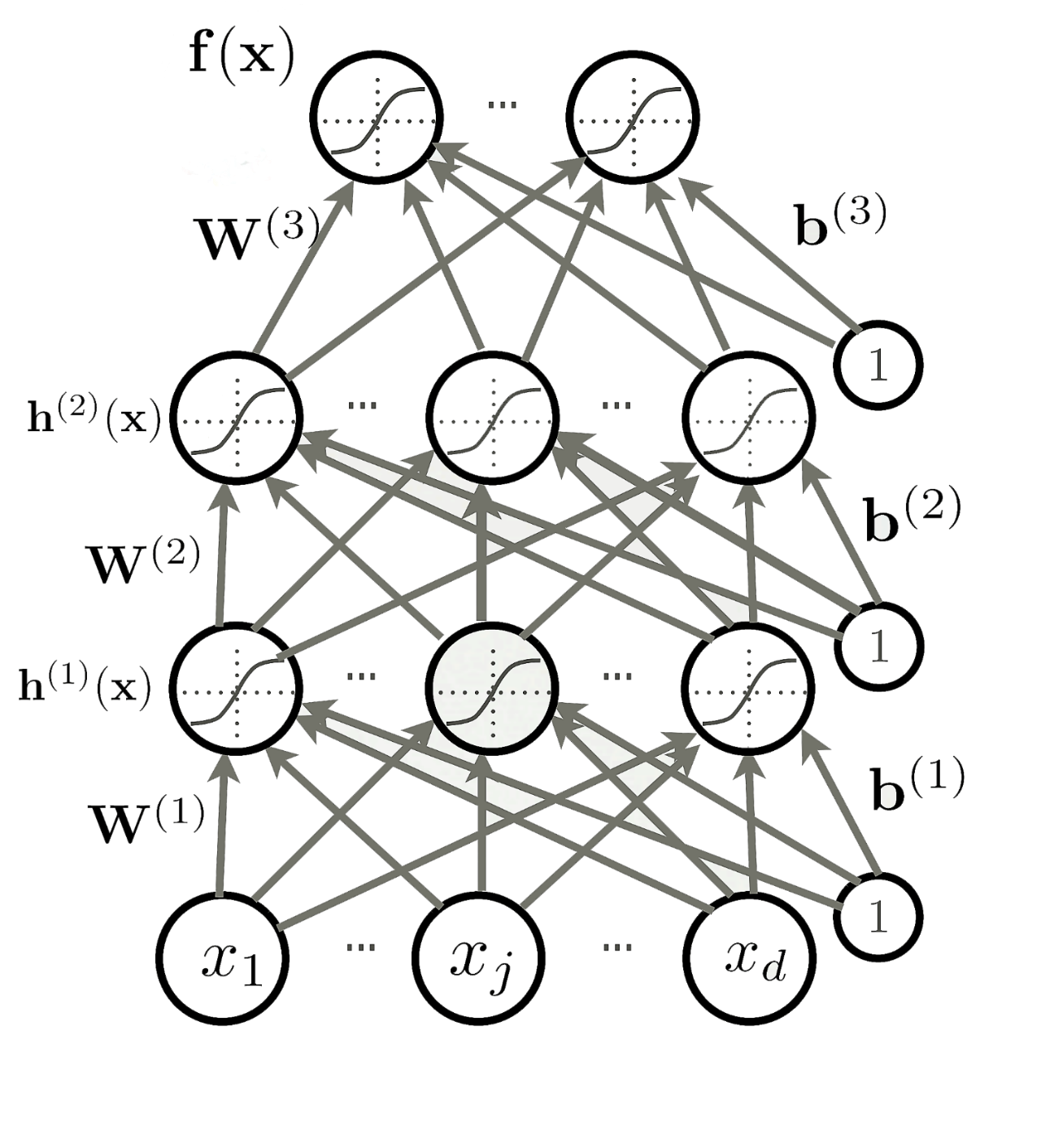 How many parameter do we have?
Follow the slope
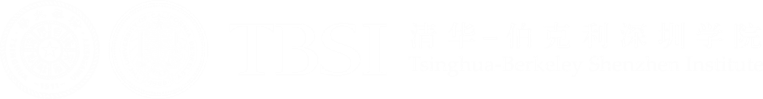 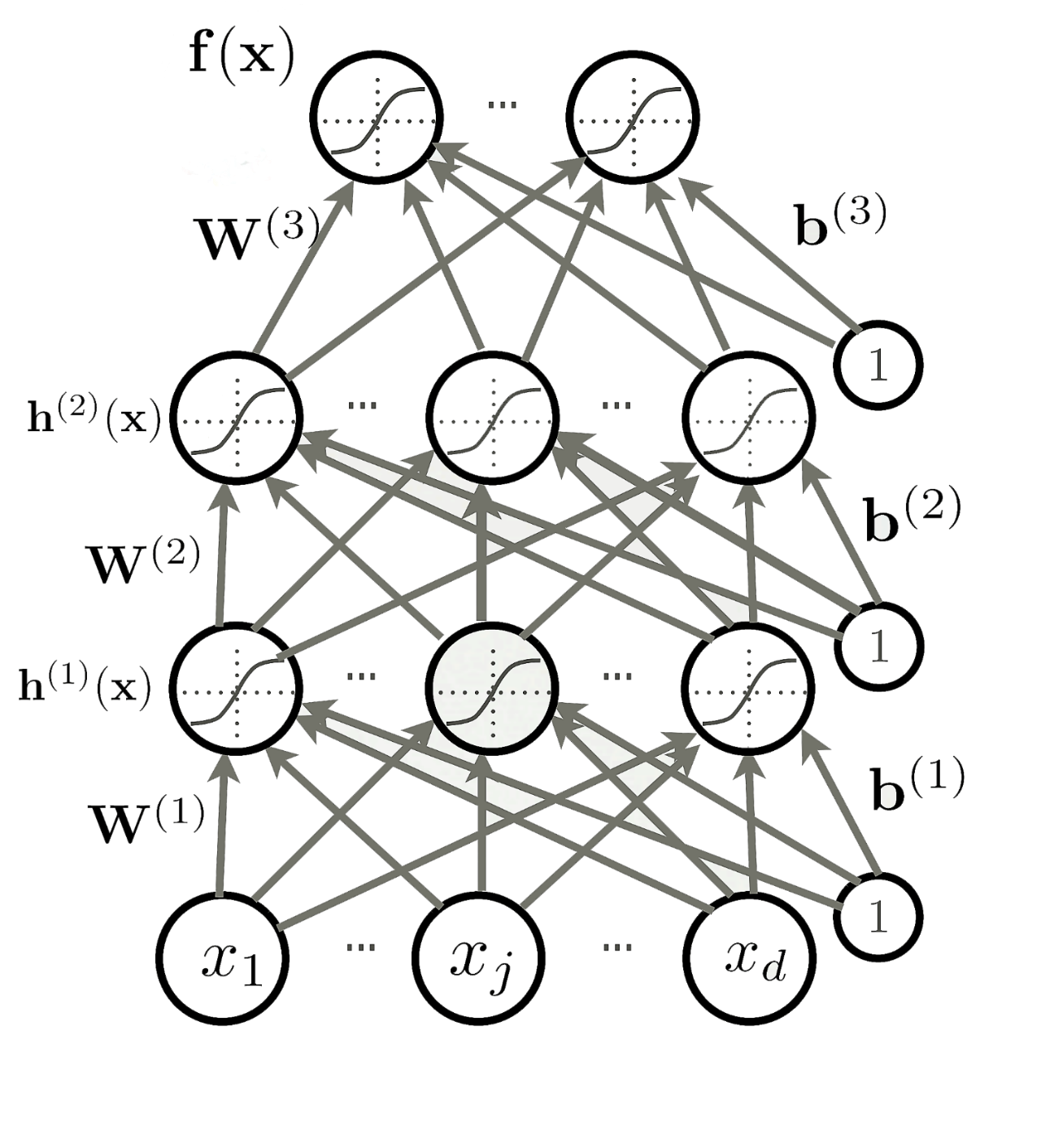 How many parameter do we have?
VGGNet [Simonyan and Zisserman, 2014] used 138M parameters
Follow the slope
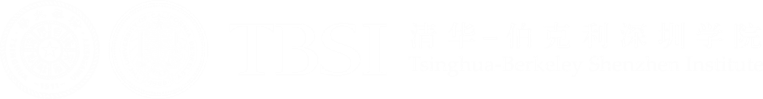 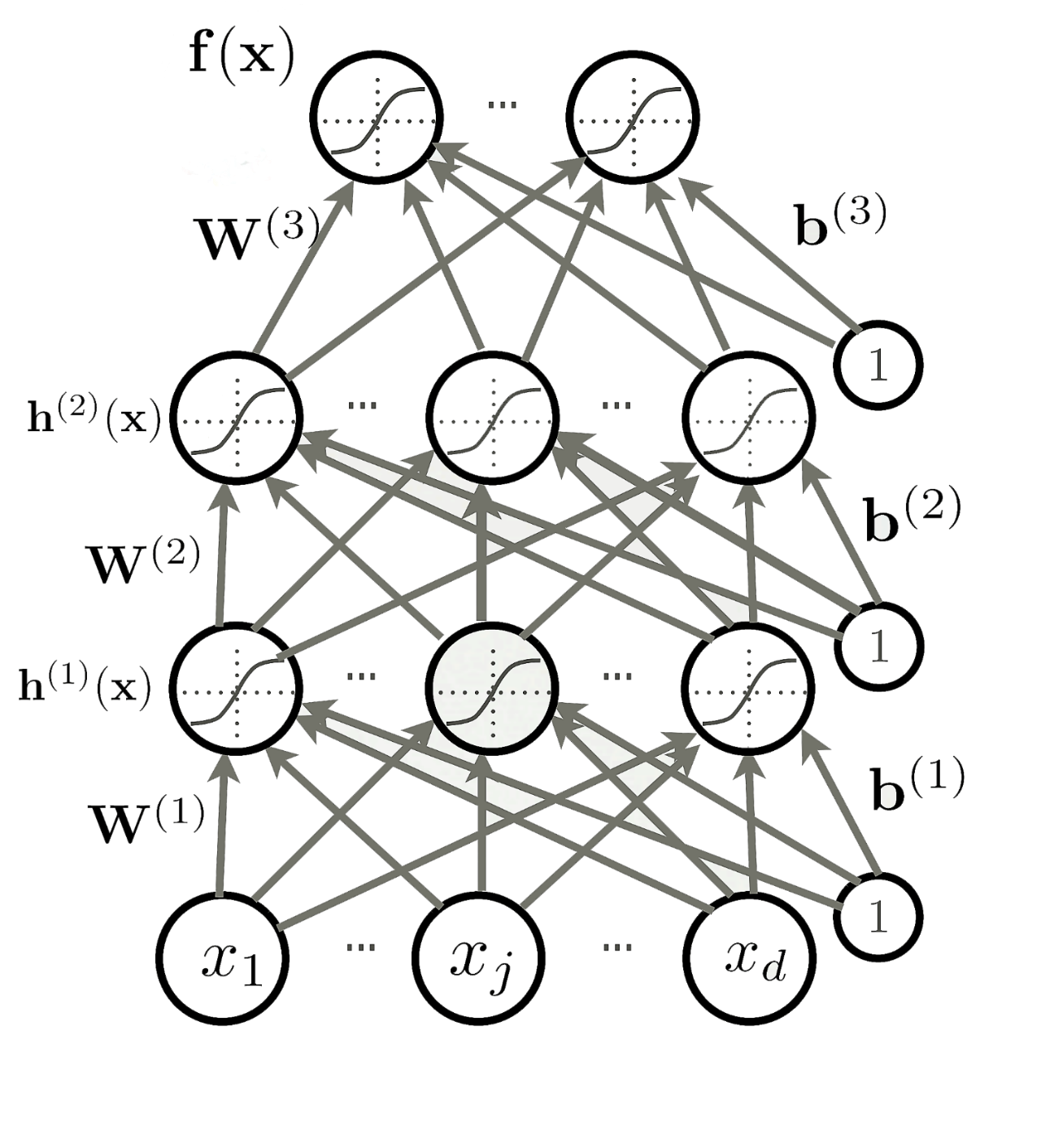 How many parameter do we have?
VGGNet [Simonyan and Zisserman, 2014] used 138M parameters
In 1-dimension, the derivative of a function:
Follow the slope
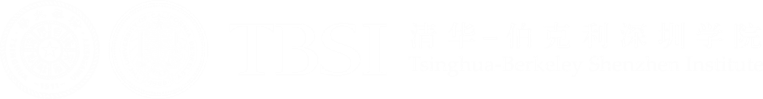 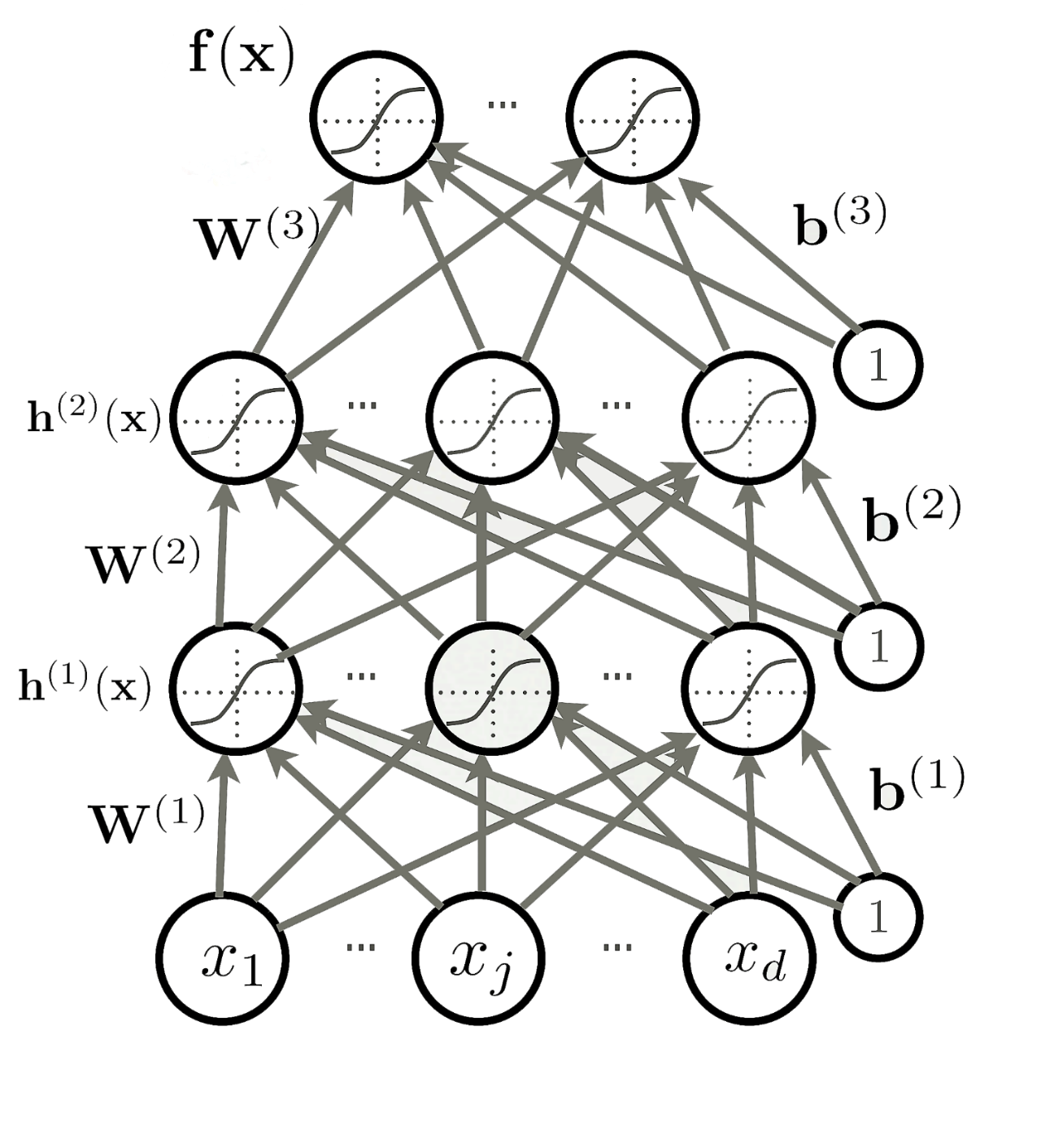 How many parameter do we have?
VGGNet [Simonyan and Zisserman, 2014] used 138M parameters
In 1-dimension, the derivative of a function:
Numerical Gradient
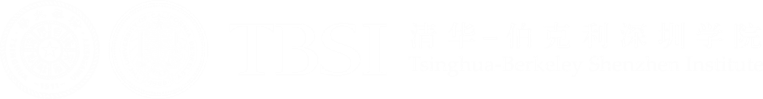 Gradient dW:
Current W:
Numerical Gradient
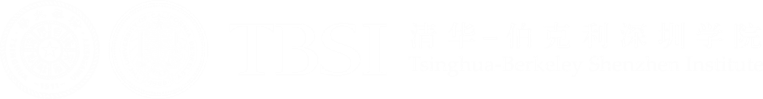 Gradient dW:
Current W:
[0.25,
-1.56,
0.55,
3.8,
0.98,
0.77,
-0.11,
-2.9,…]
[2.1,
?,
?,
?,
?,
?,
?,
?,…]
?
Loss 1.25742
Numerical Gradient
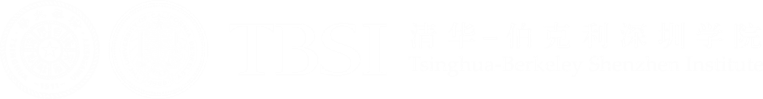 Gradient dW:
Current W:
W + h (third dim):
[0.25,
-1.56,
0.55,
3.8,
0.98,
0.77,
-0.11,
-2.9,…]
[0.25 + 0.0001,
-1.56,
0.55,
3.8,
0.98,
0.77,
-0.11,
-2.9,…]
[2.1,
?,
?,
?,
?,
?,
?,
?,…]
?
Loss 1.25742
Loss 1.25763
Numerical Gradient
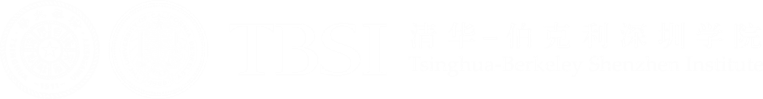 Gradient dW:
Current W:
W + h (third dim):
[0.25,
-1.56,
0.55,
3.8,
0.98,
0.77,
-0.11,
-2.9,…]
[0.25 + 0.0001,
-1.56,
0.55,
3.8,
0.98,
0.77,
-0.11,
-2.9,…]
[2.1,
?,
?,
?,
?,
?,
?,
?,…]
Loss 1.25742
Loss 1.25763
[Speaker Notes: Accurate: need really small h --- solve it analytically !]
Follow the slope
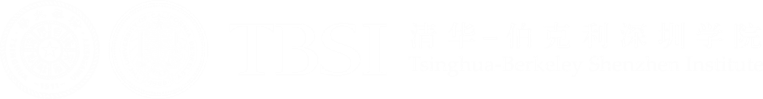 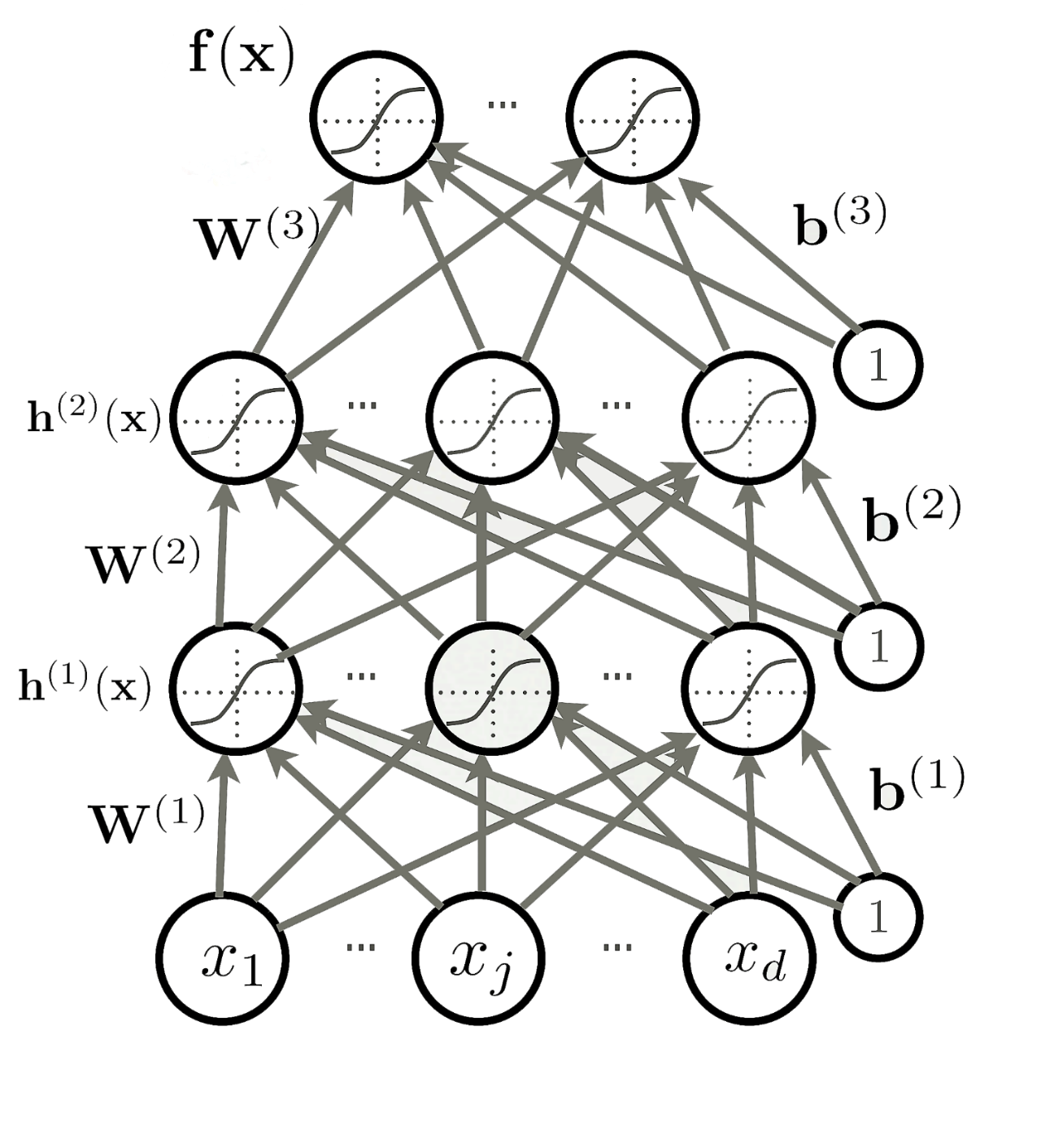 How many parameter do we have?
VGGNet [Simonyan and Zisserman, 2014] used 138M parameters
In 1-dimension, the derivative of a function:
Follow the slope
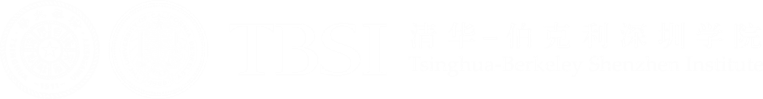 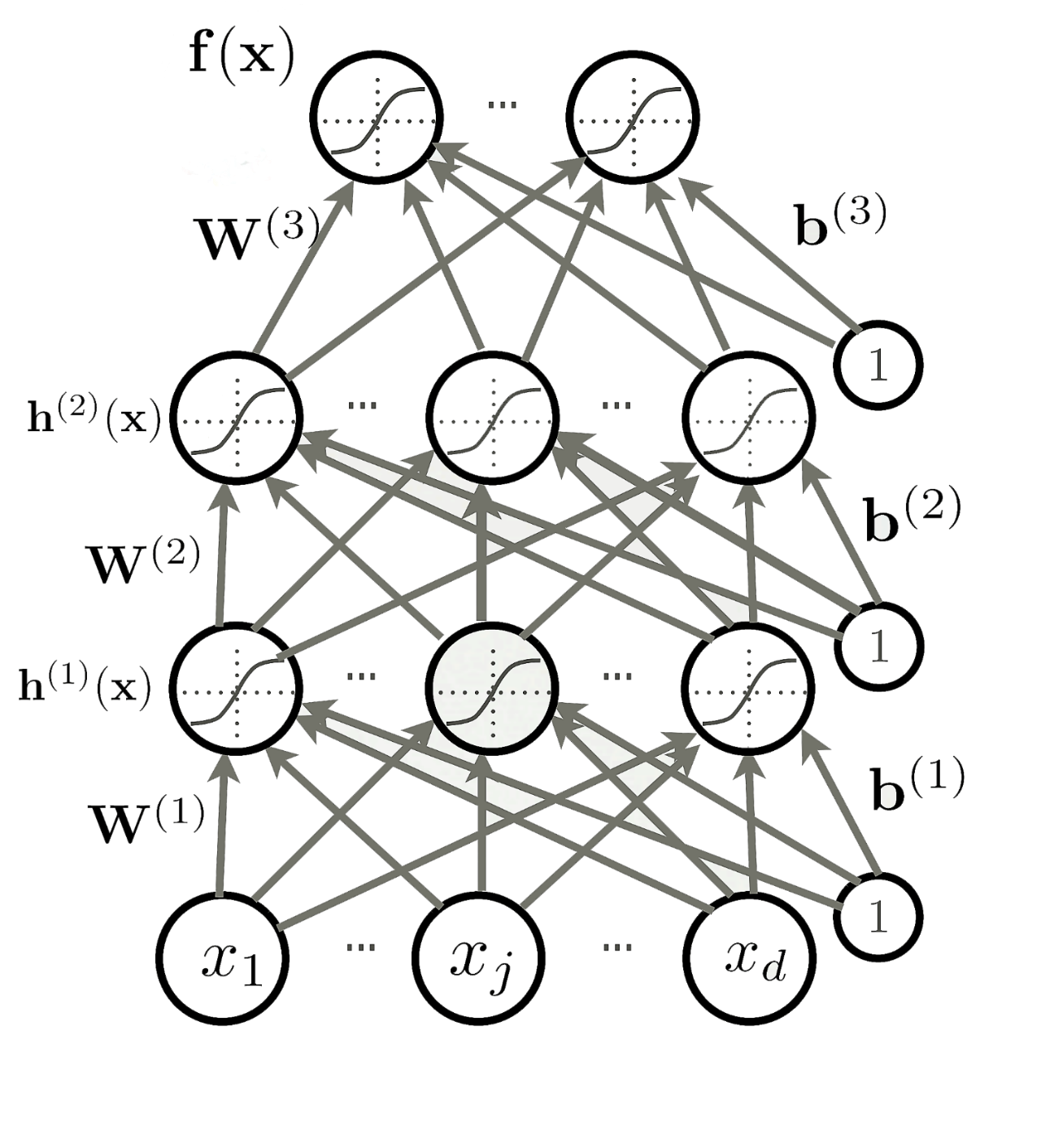 How many parameter do we have?
VGGNet [Simonyan and Zisserman, 2014] used 138M parameters
In 1-dimension, the derivative of a function:
Numerical gradient: approximate, slow, easy to write
Follow the slope
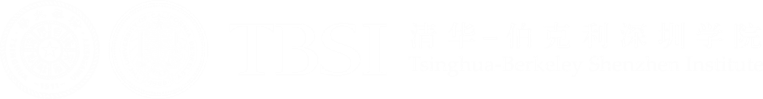 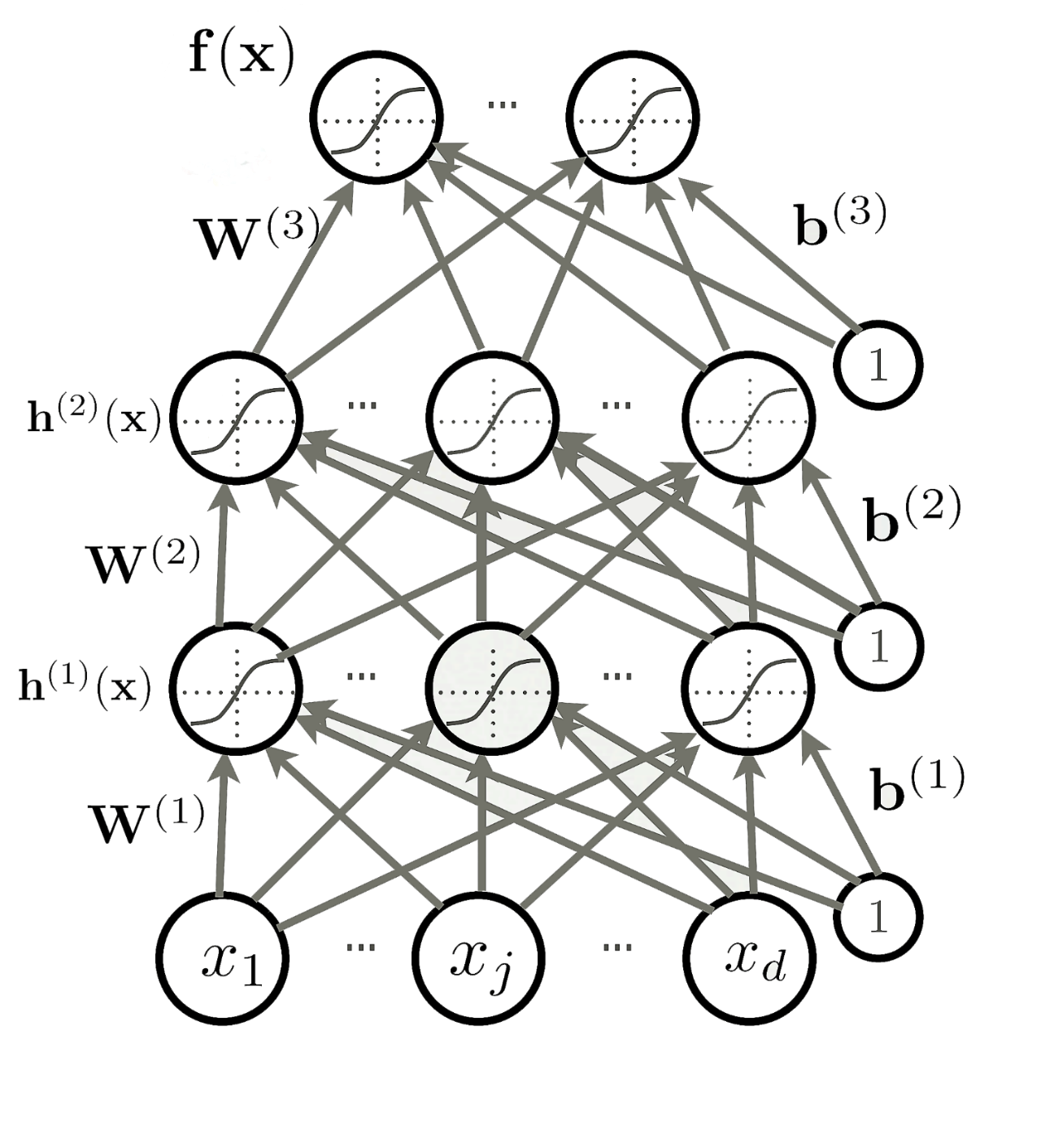 How many parameter do we have?
VGGNet [Simonyan and Zisserman, 2014] used 138M parameters
In 1-dimension, the derivative of a function:
Numerical gradient: approximate, slow, easy to write
Calculus!
Analytic gradient: exact, fast, error-prone
Backpropagation
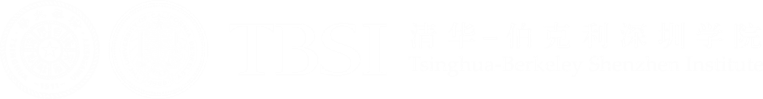 We want
Backpropagation
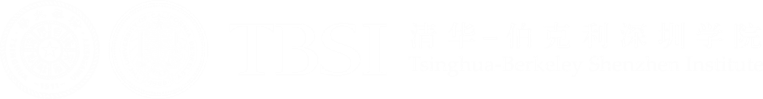 We want
-2
5
-4
Backpropagation
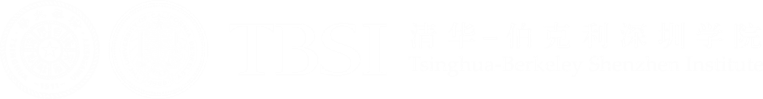 We want
-2
3
5
-4
Backpropagation
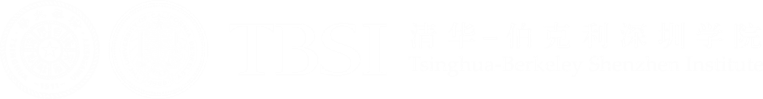 We want
-2
3
5
-12
-4
Backpropagation
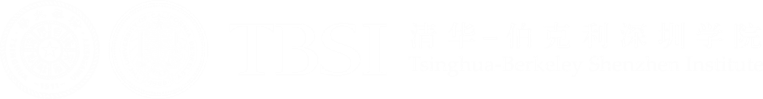 We want
-2
3
5
-12
1
-4
Backpropagation
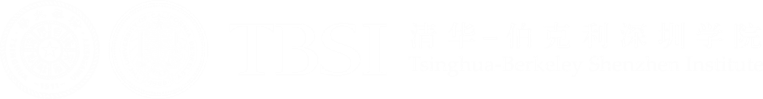 We want
-2
3
-4
5
-12
1
-4
3
Backpropagation
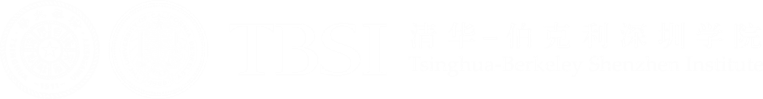 We want
-2
-4
3
-4
5
-12
-4
1
-4
3
Backpropagation
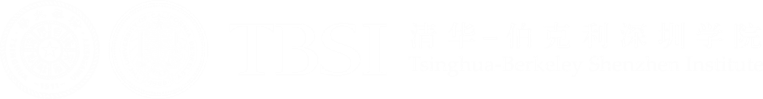 We want
-2
-4
gradient
3
-4
5
-12
-4
1
-4
3
Backpropagation
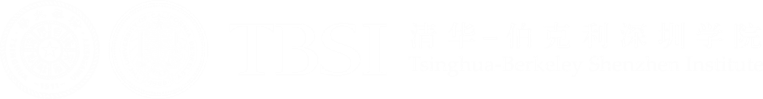 We want
-2
-4
gradient
3
-4
5
-12
-4
1
-4
3
Backpropagation
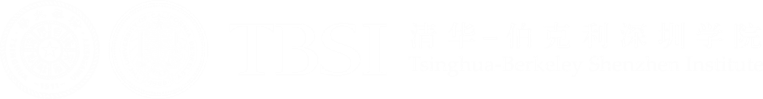 We want
-2
-4
gradient
3
-4
5
-12
-4
1
-4
3
Backpropagation
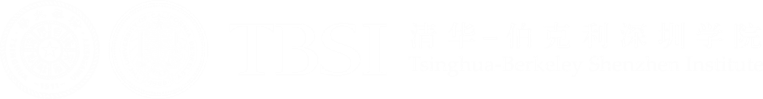 Backpropagation
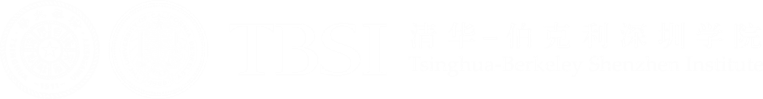 2.0
-1.0
-3.0
-2.0
-3.0
Backpropagation
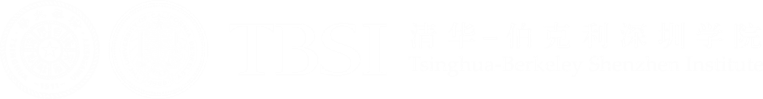 2.0
-2.0
-1.0
-3.0
6.0
-2.0
-3.0
Backpropagation
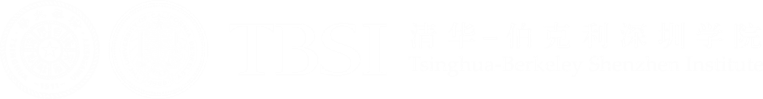 2.0
-2.0
-1.0
4.0
-3.0
6.0
-2.0
-3.0
Backpropagation
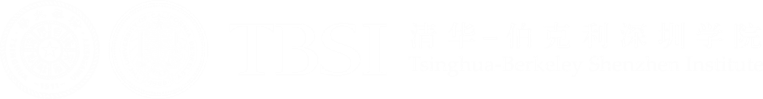 2.0
-2.0
-1.0
4.0
-3.0
6.0
1.0
-2.0
-3.0
Backpropagation
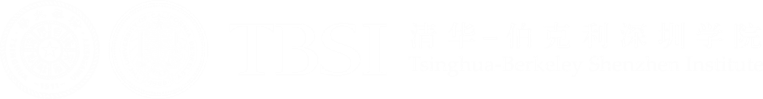 2.0
-2.0
-1.0
4.0
-3.0
6.0
1.0
-1.0
-2.0
-3.0
Backpropagation
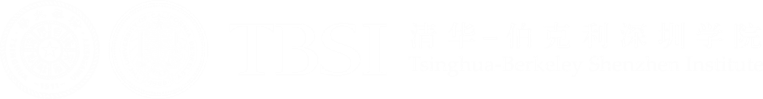 2.0
-2.0
-1.0
4.0
-3.0
6.0
1.0
-1.0
0.37
-2.0
-3.0
Backpropagation
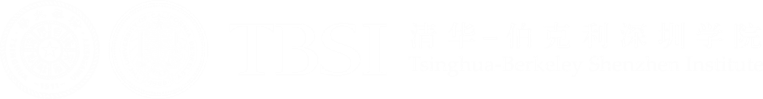 2.0
-2.0
-1.0
4.0
-3.0
6.0
1.37
1.0
-1.0
0.37
-2.0
-3.0
Backpropagation
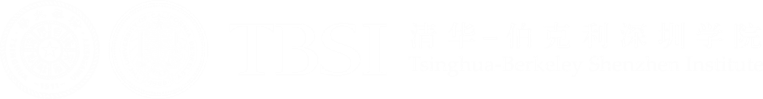 2.0
-2.0
-1.0
4.0
-3.0
6.0
1.37
0.729
1.0
-1.0
0.37
-2.0
-3.0
Backpropagation
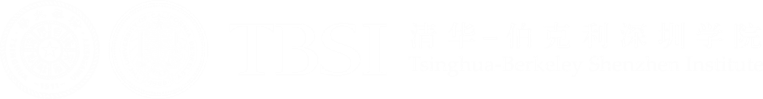 2.0
-2.0
-1.0
4.0
-3.0
6.0
1.37
0.729
1.0
-1.0
0.37
1.0
-2.0
-3.0
Backpropagation
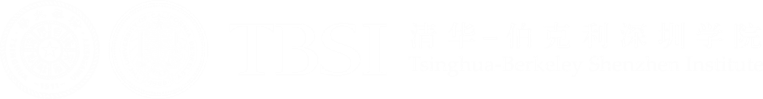 2.0
-2.0
-1.0
4.0
-3.0
6.0
1.37
0.729
1.0
-1.0
0.37
1.0
-0.53
-2.0
-3.0
Backpropagation
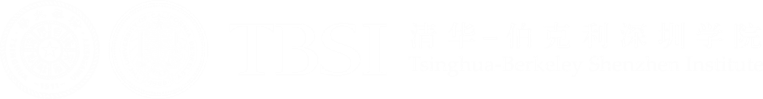 2.0
-2.0
-1.0
4.0
-3.0
6.0
1.37
0.729
1.0
-1.0
0.37
-0.53
1.0
-0.53
-2.0
-3.0
Backpropagation
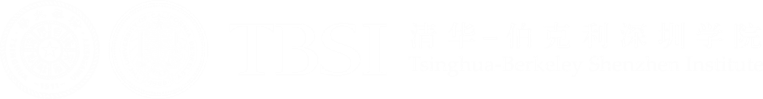 2.0
-2.0
-1.0
4.0
-3.0
6.0
1.37
0.729
1.0
-1.0
0.37
-0.2
-0.53
1.0
-0.53
-2.0
-3.0
Backpropagation
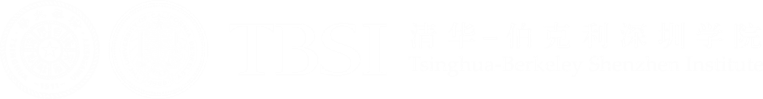 2.0
-2.0
-1.0
4.0
-3.0
6.0
1.37
0.729
1.0
-1.0
0.37
-0.2
-0.53
1.0
0.2
-0.53
-2.0
-3.0
Backpropagation
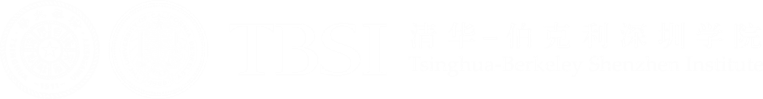 2.0
-2.0
-1.0
4.0
0.2
-3.0
6.0
1.37
0.729
1.0
-1.0
0.37
-0.2
-0.53
1.0
0.2
-0.53
-2.0
-3.0
Backpropagation
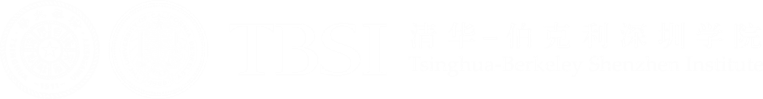 2.0
-2.0
-1.0
4.0
0.2
-3.0
6.0
1.37
0.729
1.0
-1.0
0.37
-0.2
-0.53
1.0
0.2
-0.53
-2.0
-3.0
0.2
Backpropagation
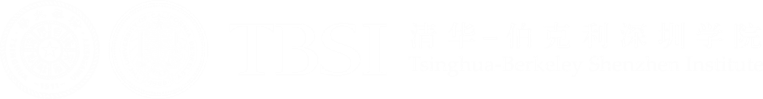 2.0
-2.0
0.2
-1.0
4.0
0.2
-3.0
6.0
1.37
0.729
1.0
-1.0
0.37
-0.2
-0.2
-0.53
1.0
0.2
-0.53
-2.0
-3.0
0.2
Backpropagation
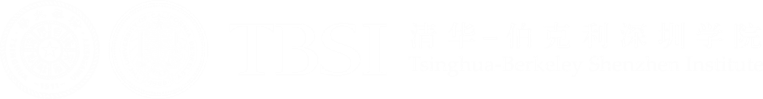 2.0
-0.2
-2.0
0.2
-1.0
0.4
4.0
0.2
-3.0
-0.4
6.0
1.37
0.729
1.0
-1.0
0.37
-0.2
-0.2
-0.53
1.0
0.2
-0.53
-2.0
-0.6
-3.0
0.2
Backpropagation
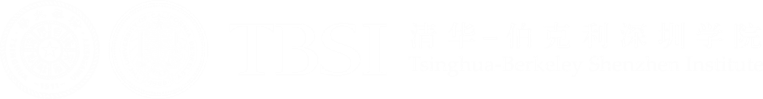 2.0
-0.2
-2.0
0.2
-1.0
0.4
4.0
0.2
-3.0
-0.4
6.0
1.37
0.729
1.0
-1.0
0.37
-0.2
-0.2
-0.53
1.0
0.2
-0.53
-2.0
-1.0
-0.6
-3.0
max gate
-3.0
0.2
Backpropagation
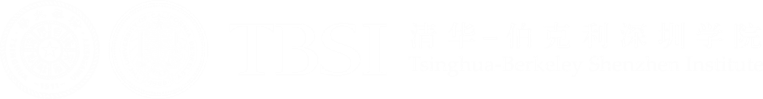 2.0
-0.2
-2.0
0.2
-1.0
0.4
4.0
0.2
-3.0
-0.4
6.0
1.37
0.729
1.0
-1.0
0.37
-0.2
-0.2
-0.53
1.0
0.2
-0.53
-2.0
-1.0
-0.6
-1.0
-3.0
max gate
-3.0
0.2
Backpropagation
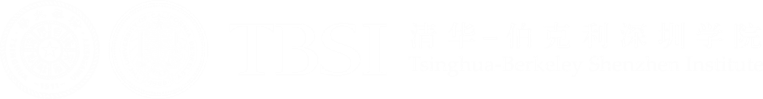 2.0
-2.0
-1.0
4.0
-3.0
6.0
1.37
0.729
1.0
-1.0
0.37
-0.2
-0.53
1.0
-0.53
-2.0
-1.0
-1.0
-3.0
max gate
-3.0
Backpropagation
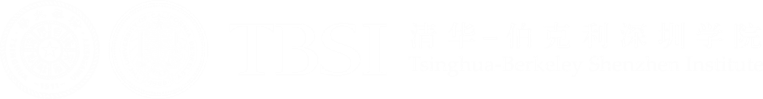 2.0
-2.0
-1.0
4.0
-3.0
6.0
1.37
0.729
1.0
-1.0
0.37
-0.2
-0.53
1.0
-0.53
-2.0
-1.0
-1.0
1.0
-3.0
max gate
-3.0
Backpropagation
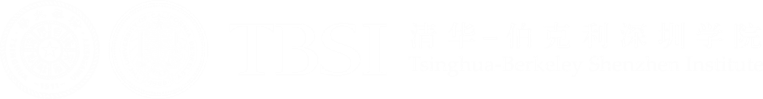 2.0
-2.0
-1.0
4.0
-3.0
6.0
1.37
0.729
1.0
-1.0
0.37
-0.2
-0.53
1.0
-0.53
-2.0
-1.0
1.0
-1.0
1.0
-3.0
0
max gate
-3.0
Backpropagation
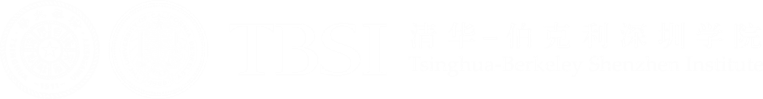 2.0
-2.0
-1.0
4.0
-3.0
branches
6.0
1.37
0.729
1.0
-1.0
0.37
-0.2
-0.53
1.0
-0.53
-2.0
-1.0
1.0
-1.0
1.0
-3.0
0
max gate
-3.0
Backpropagation
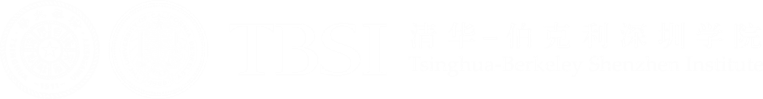 2.0
-2.0
-1.0
4.0
-3.0
branches
6.0
1.37
0.729
1.0
-1.0
0.37
-0.2
-0.53
1.0
-0.53
-0.8
-2.0
-1.0
1.0
-1.0
1.0
-3.0
0
max gate
-3.0
Backpropagation
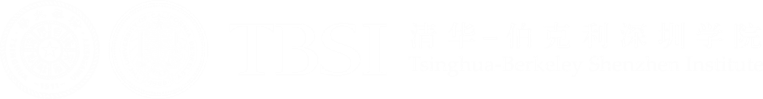 Vectorized example
d
m
m
d
Backpropagation
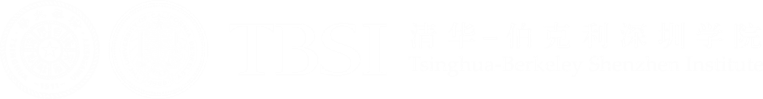 Vectorized example
d
m
m
d
Backpropagation
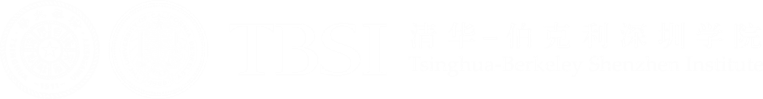 Vectorized example
d
m
m
d
Backpropagation
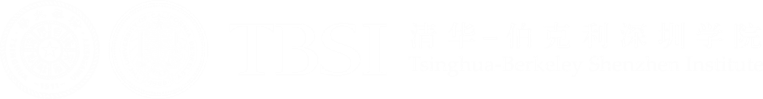 Vectorized example
d
m
m
d
Backpropagation
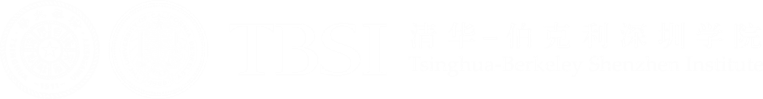 Vectorized example
d
m
m
d
Backpropagation
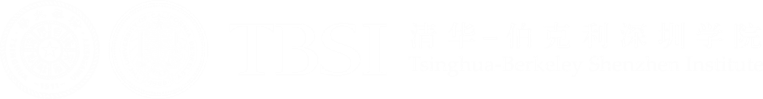 Vectorized example
d
m
m
d